#schönesWochenende#basel
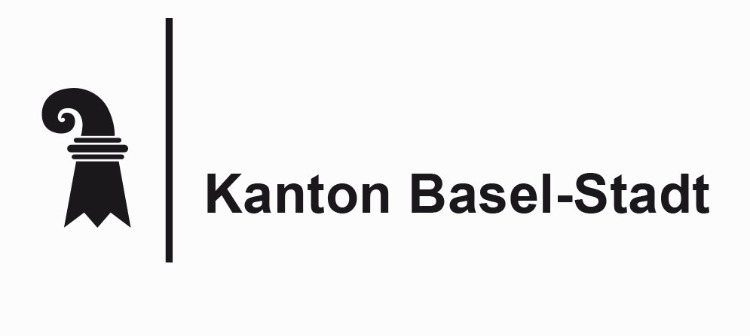 Hier sind einige Vorschläge von Basel_schweizKommentier folgende Bilder!
FREILUFTKINO
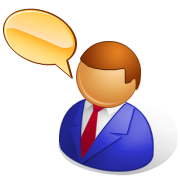 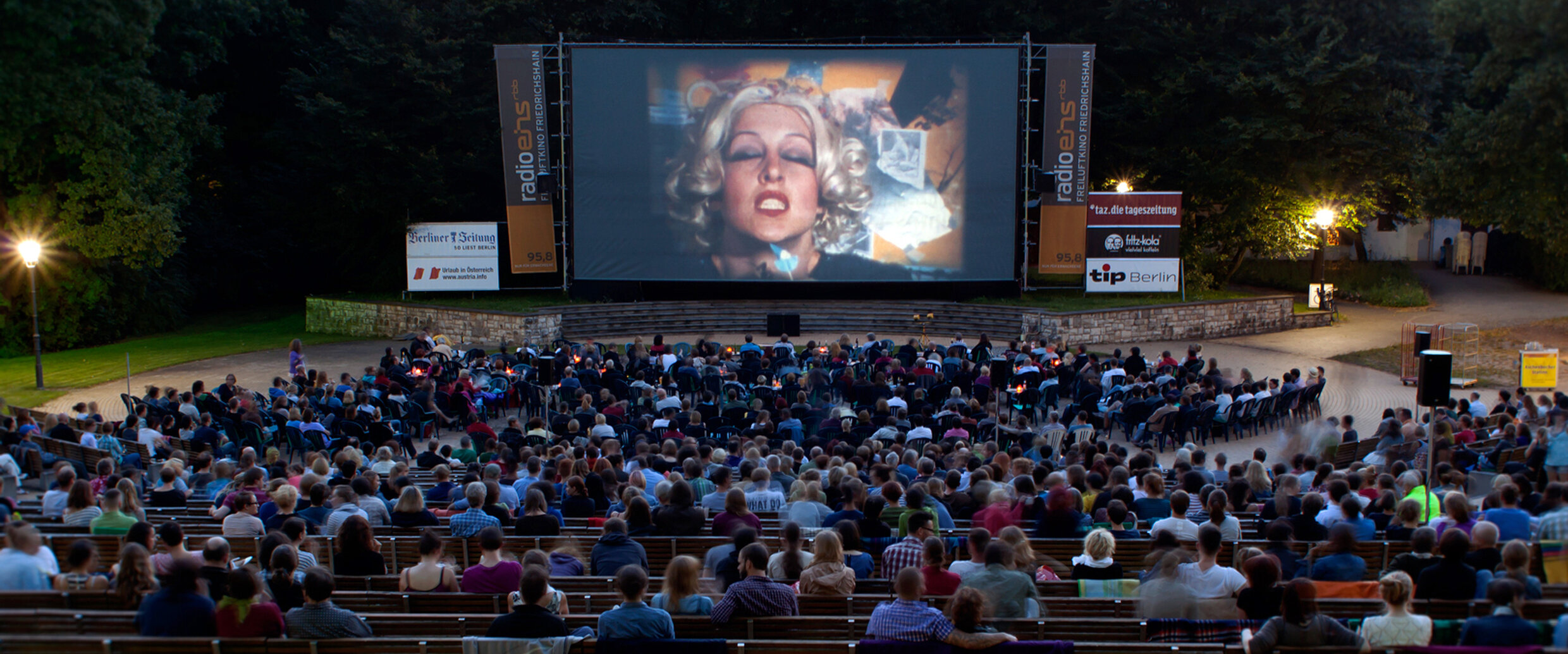 Man kann … / Es ist …
RODELBAHN
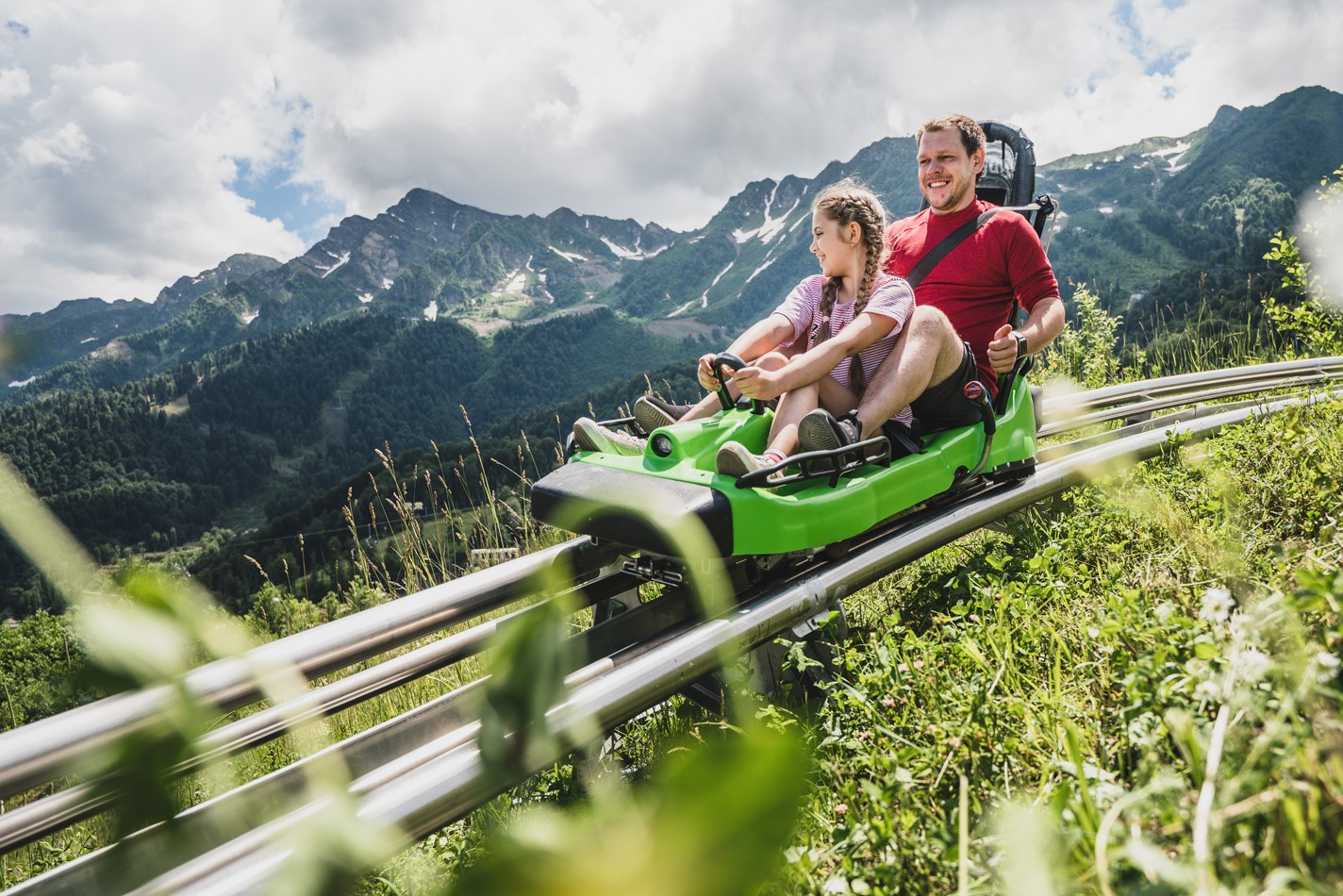 Man kann … / Es ist …
KONZERTHALLE
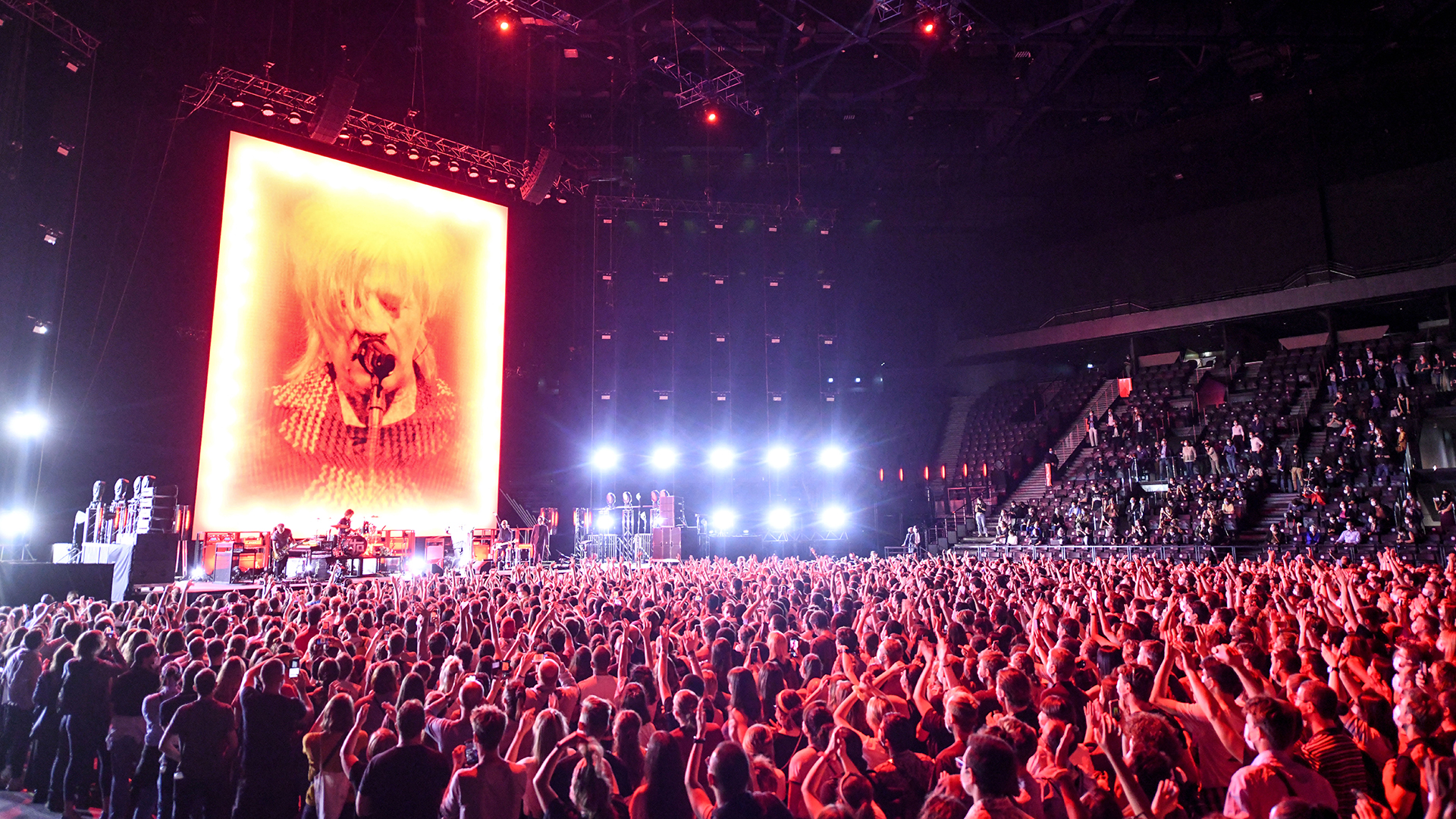 Man kann … / Es ist …
KUNSTHALLE
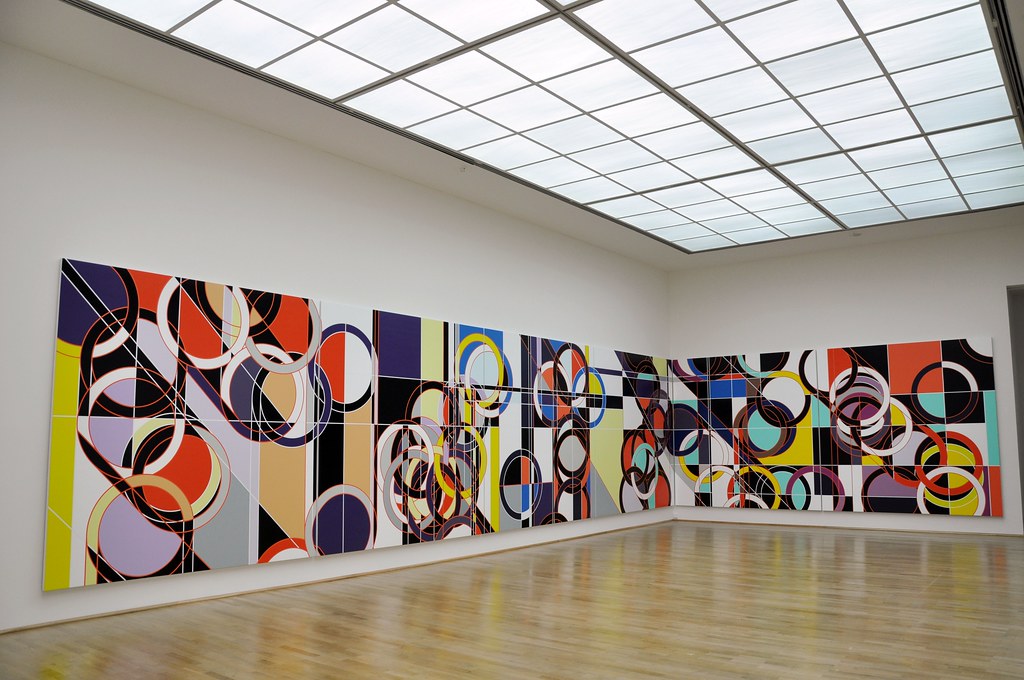 Man kann … / Es ist …
FREIBAD
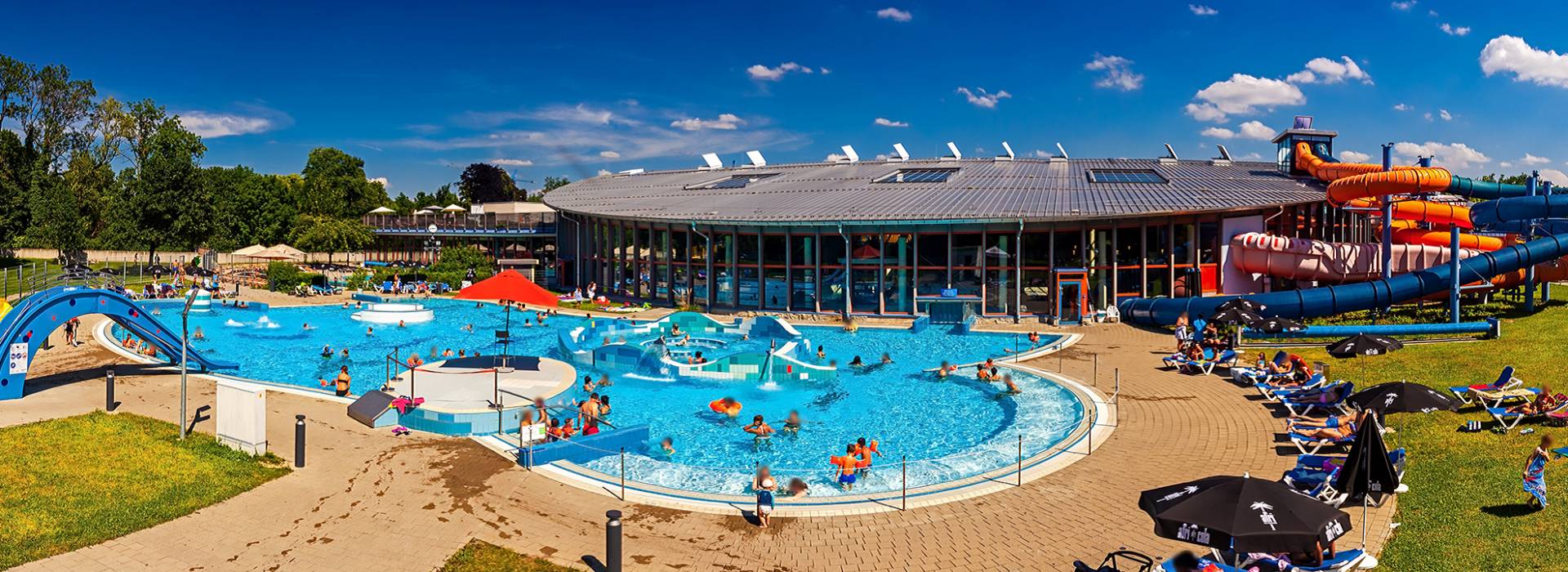 Man kann … / Es ist …
# ??????????????????
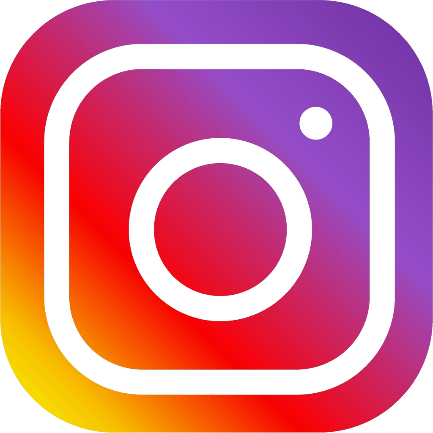 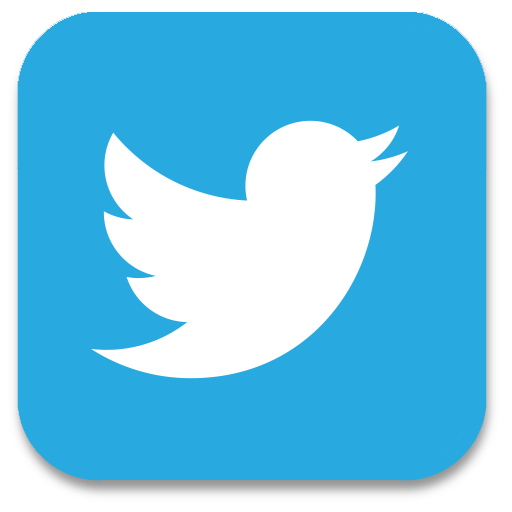 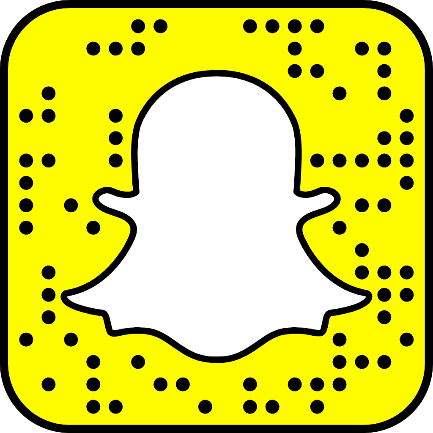 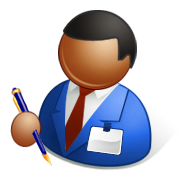 (Übungsheft Seite 65)
basel_schweiz
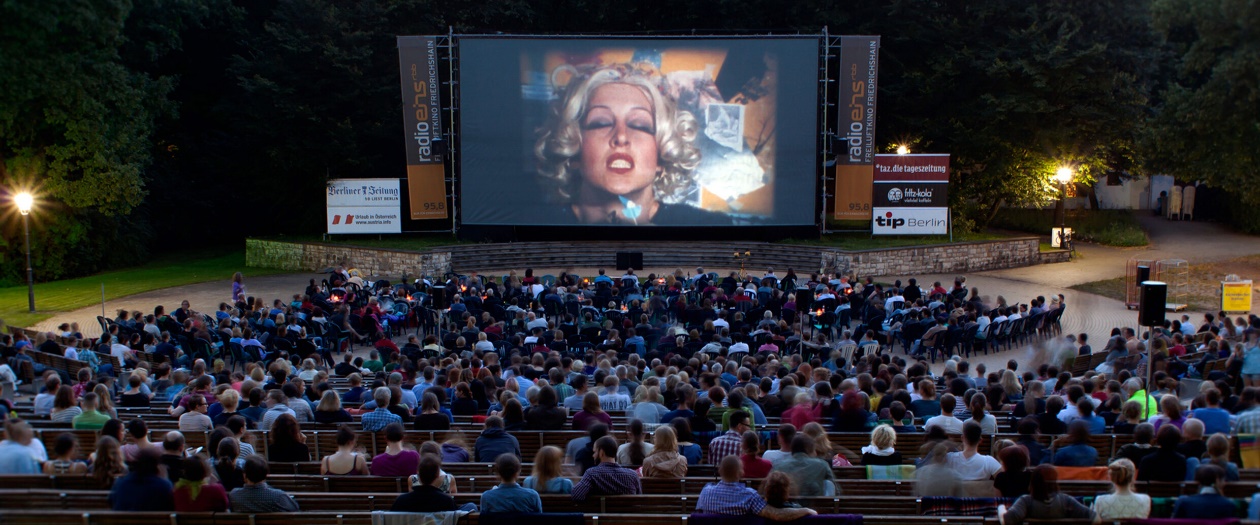 #Freiluftkino
Wow, Filme sehen im Freien! Darf ich dort etwas essen und trinken?

Ja, klar!
basel_schweiz
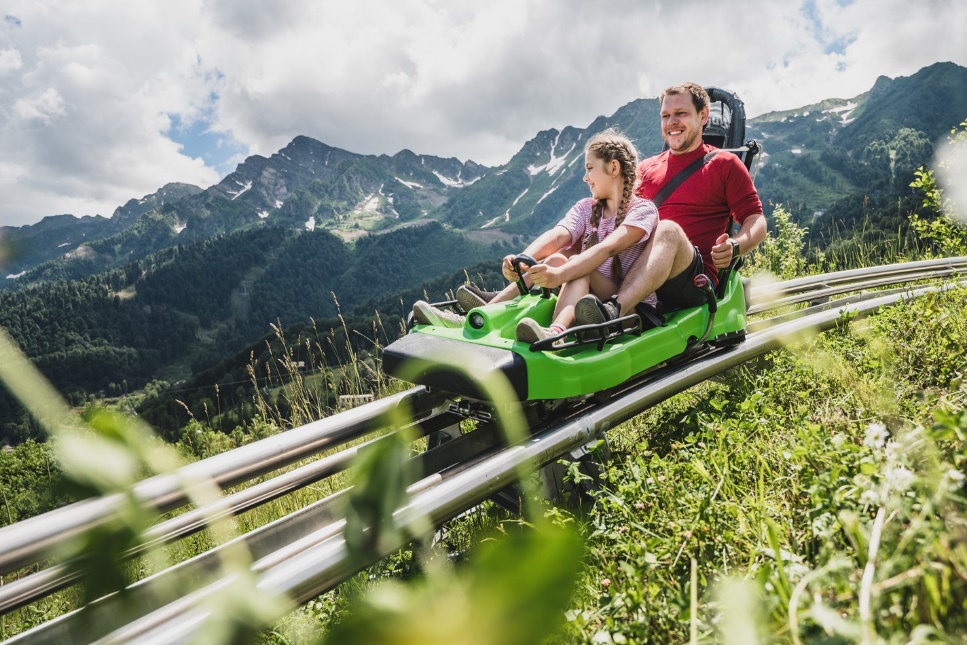 #Rodelbahn
Rodeln im Sommer ist echt klasse! Aber ist das nicht ein bisschen gefährlich?

Ach nein! Komm schon!
basel_schweiz
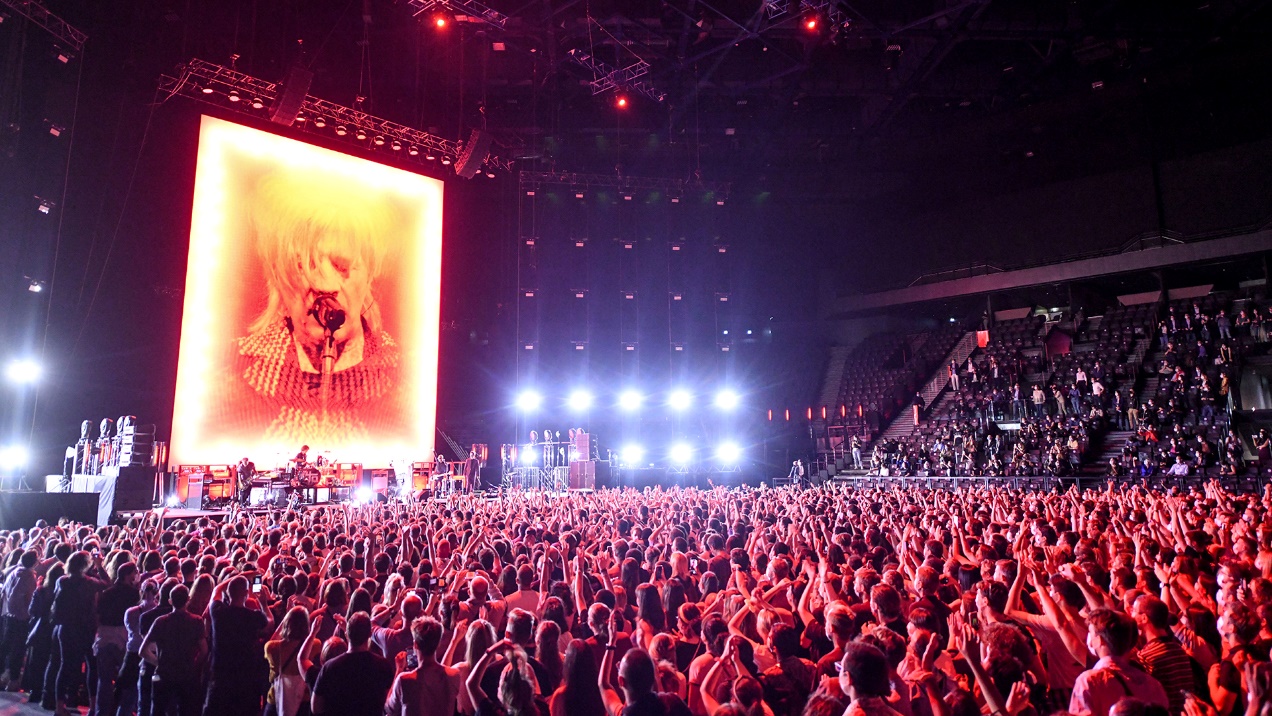 #Konzerthalle
Gehst du schon wieder auf ein Konzert?

Ja, weil ich Rockmusik mag, und das macht Spaß.
basel_schweiz
#Kunsthalle
Ins Museum gehen, das ist teuer und langweilig!

Nein, das denkst du, weil du die sensationelle Kunsthalle nicht kennst. Und als Schüler darfst du dort gratis rein.
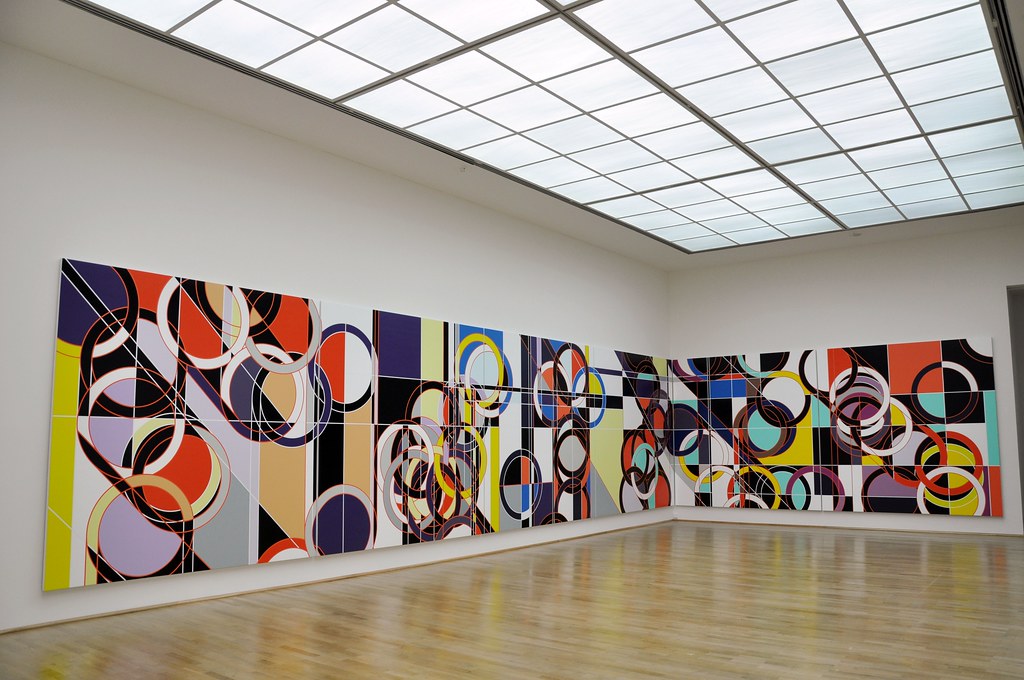 basel_schweiz
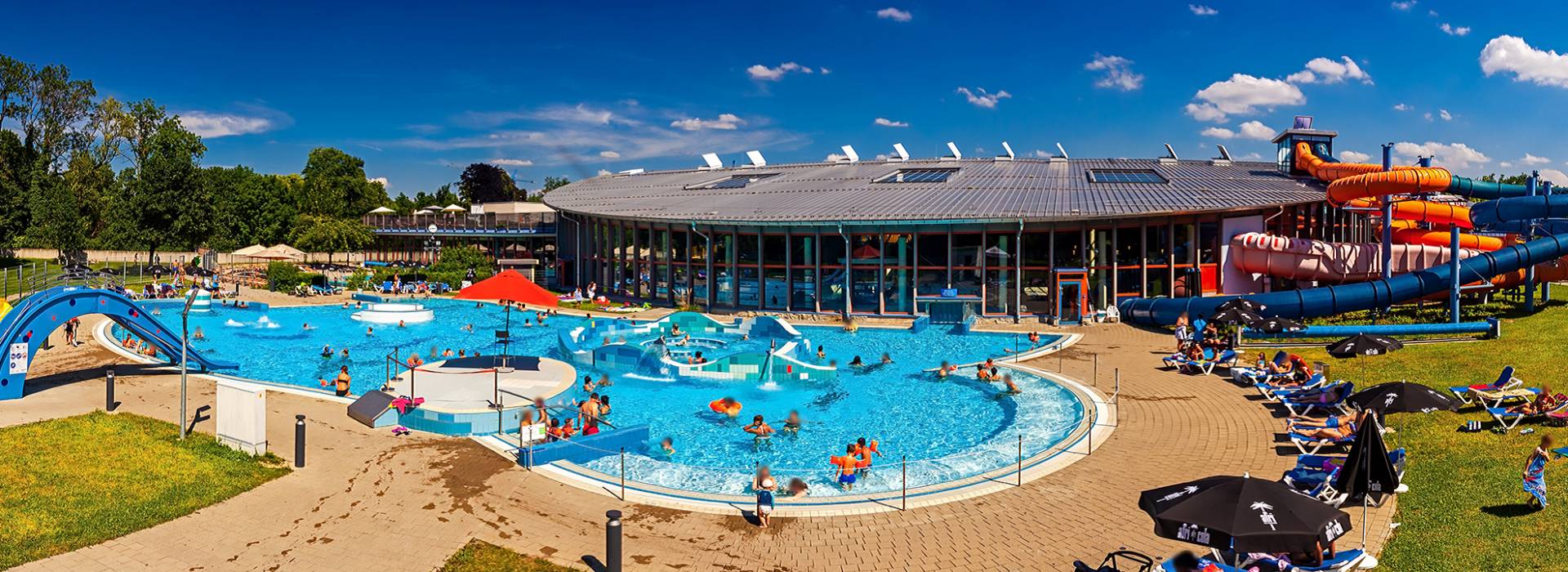 #Freibad
Darf ich auch ohne Badehaube ins Freibad?

Ja, klar!
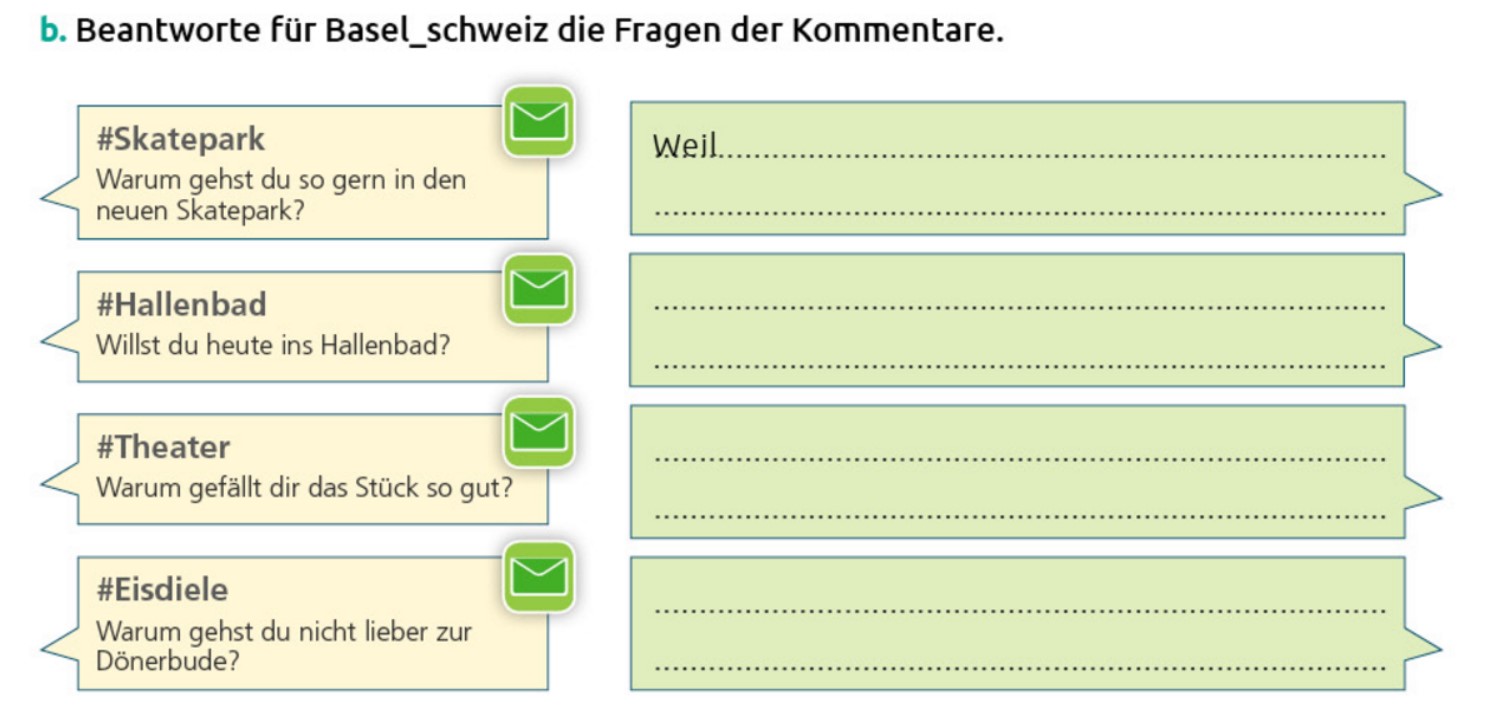 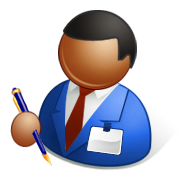 #schönesWochenende#basel
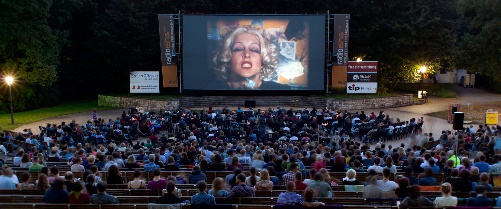 Im Freiluftkino darf ich …
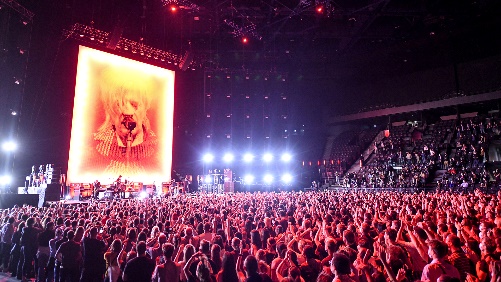 Ich gehe ins Konzert, weil …
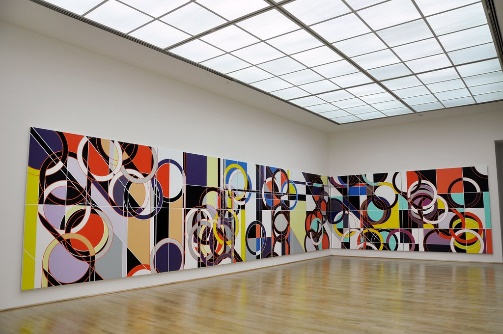 Als Schüler darf ich …
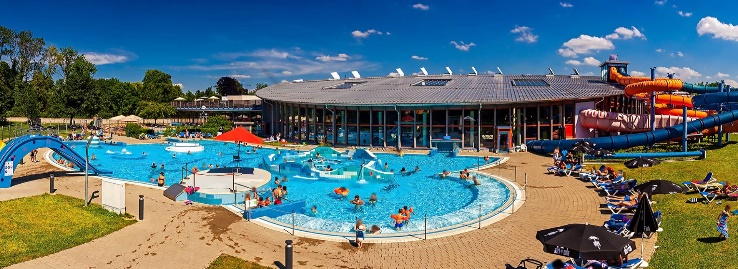 Ich darf  …